Content-Based Image Retrieval
Selim Aksoy
Department of Computer Engineering
Bilkent University
saksoy@cs.bilkent.edu.tr
Image retrieval
Searching a large database for images that match a query:
What kind of databases?
What kind of queries?
What constitutes a match?
How do we make such searches efficient?
CS 484, Spring 2015
©2015, Selim Aksoy
2
Applications
Art Collections
Fine Arts Museum of San Francisco
Medical Image Databases
CT, MRI, Ultrasound, The Visible Human
Scientific Databases
Earth Sciences
General Image Collections for Licensing
Corbis, Getty Images
The World Wide Web
Google, Microsoft, Flickr
CS 484, Spring 2015
©2015, Selim Aksoy
3
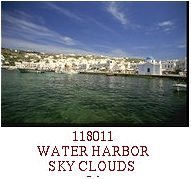 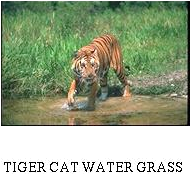 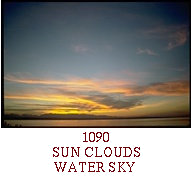 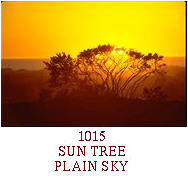 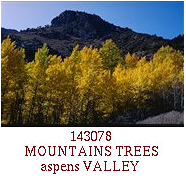 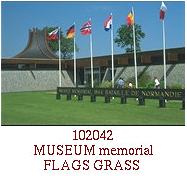 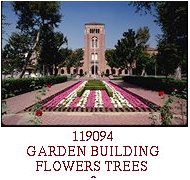 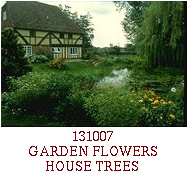 Corel data set
60,000 images with annotated keywords
CS 484, Spring 2015
©2015, Selim Aksoy
4
Fine Arts Museum of San Francisco
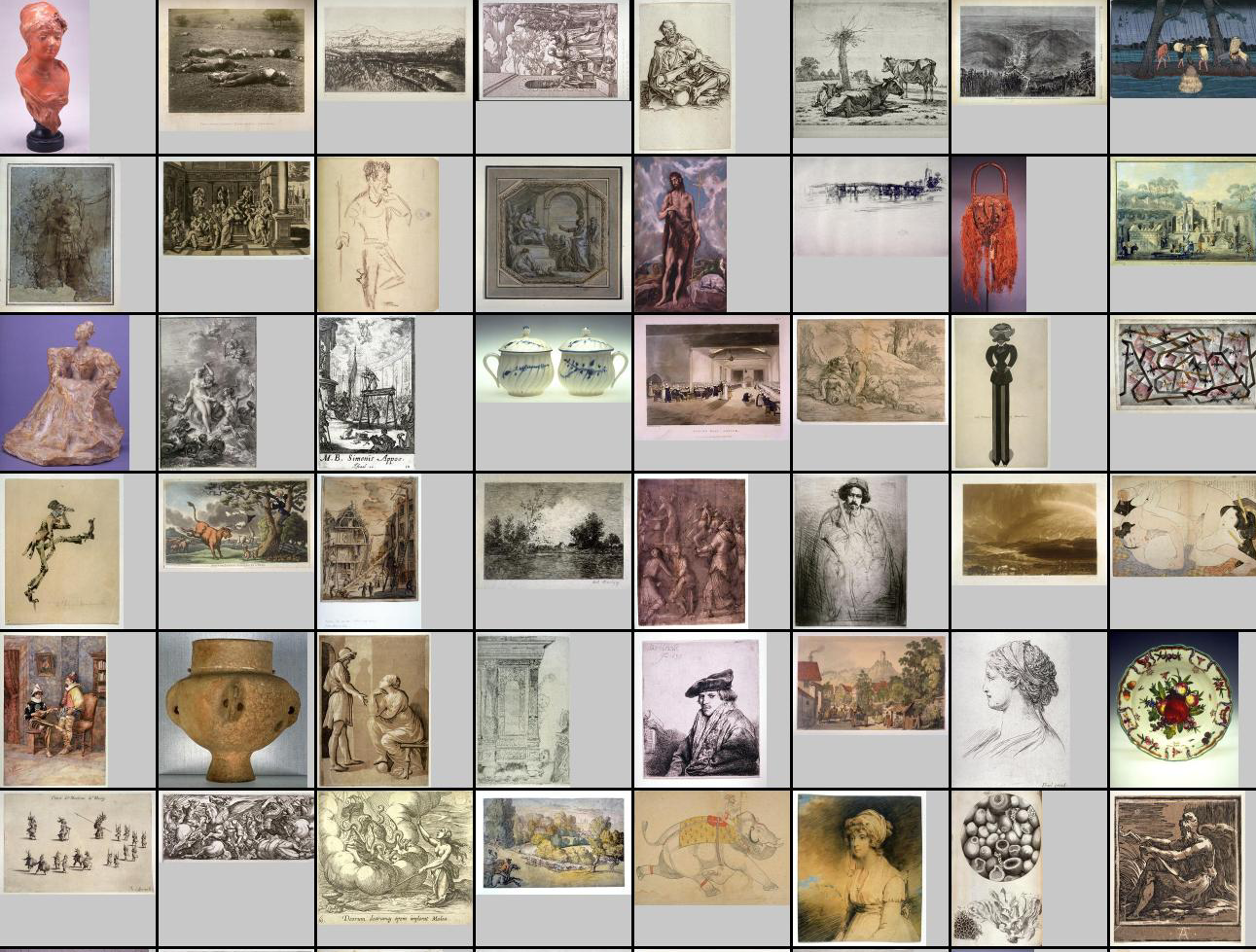 80,000 images
CS 484, Spring 2015
©2015, Selim Aksoy
5
Query formulation
Text description (keywords)

Query by example


Query by sketch



Symbolic description (man and woman on a beach)
Relevance feedback
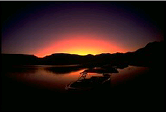 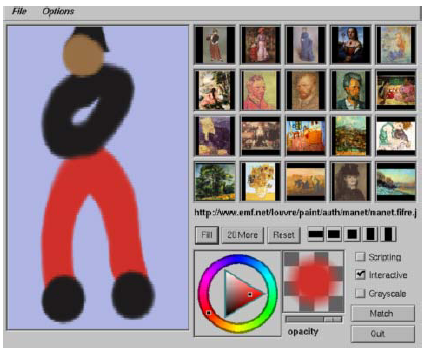 CS 484, Spring 2015
©2015, Selim Aksoy
6
Google query on “rose”
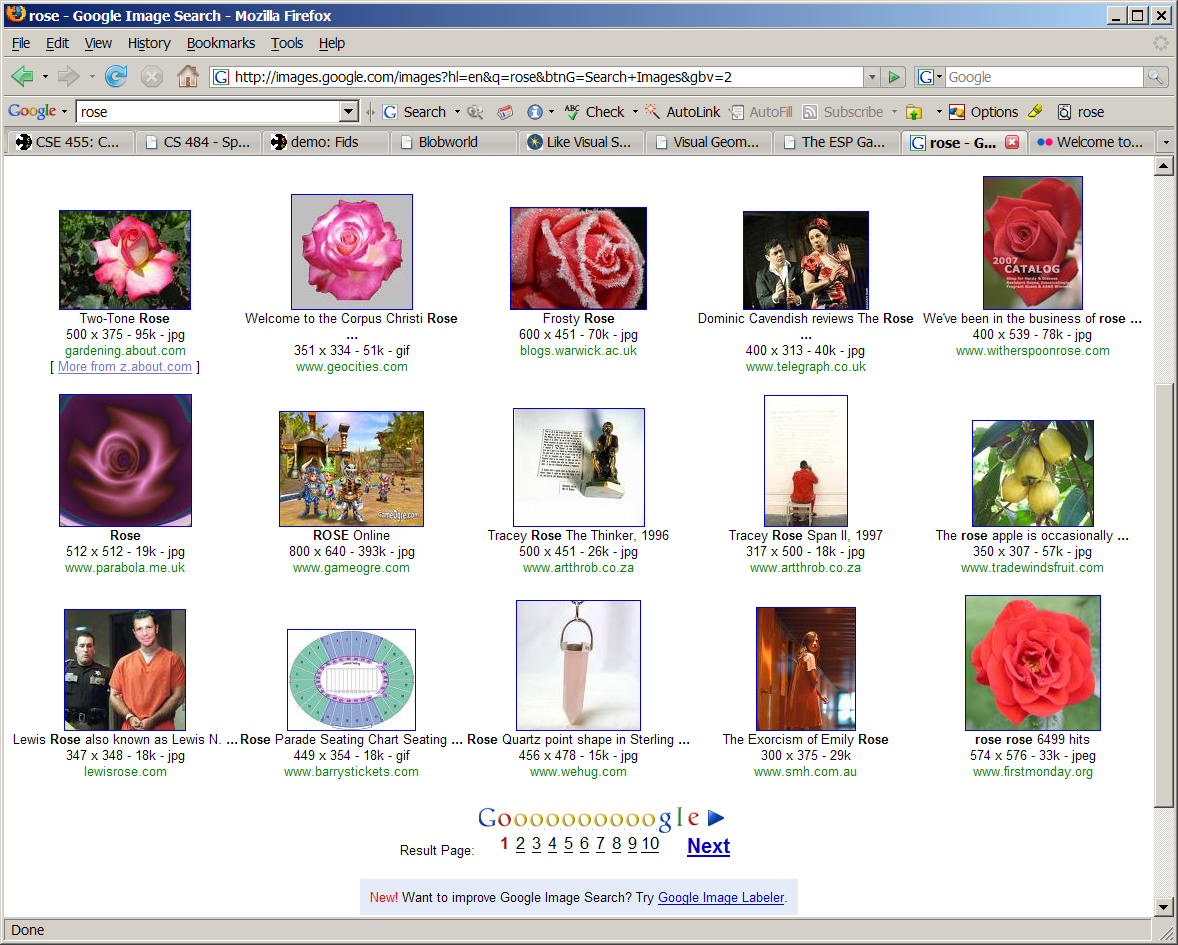 CS 484, Spring 2015
©2015, Selim Aksoy
7
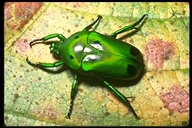 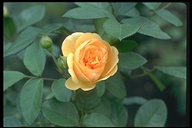 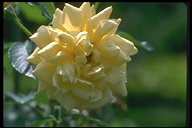 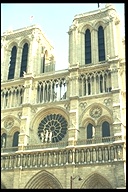 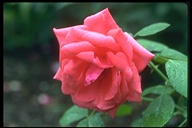 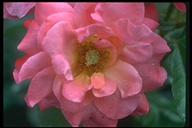 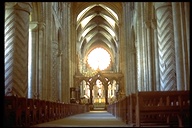 Corel query on “rose”
CS 484, Spring 2015
©2015, Selim Aksoy
8
Corbis query on “rose”
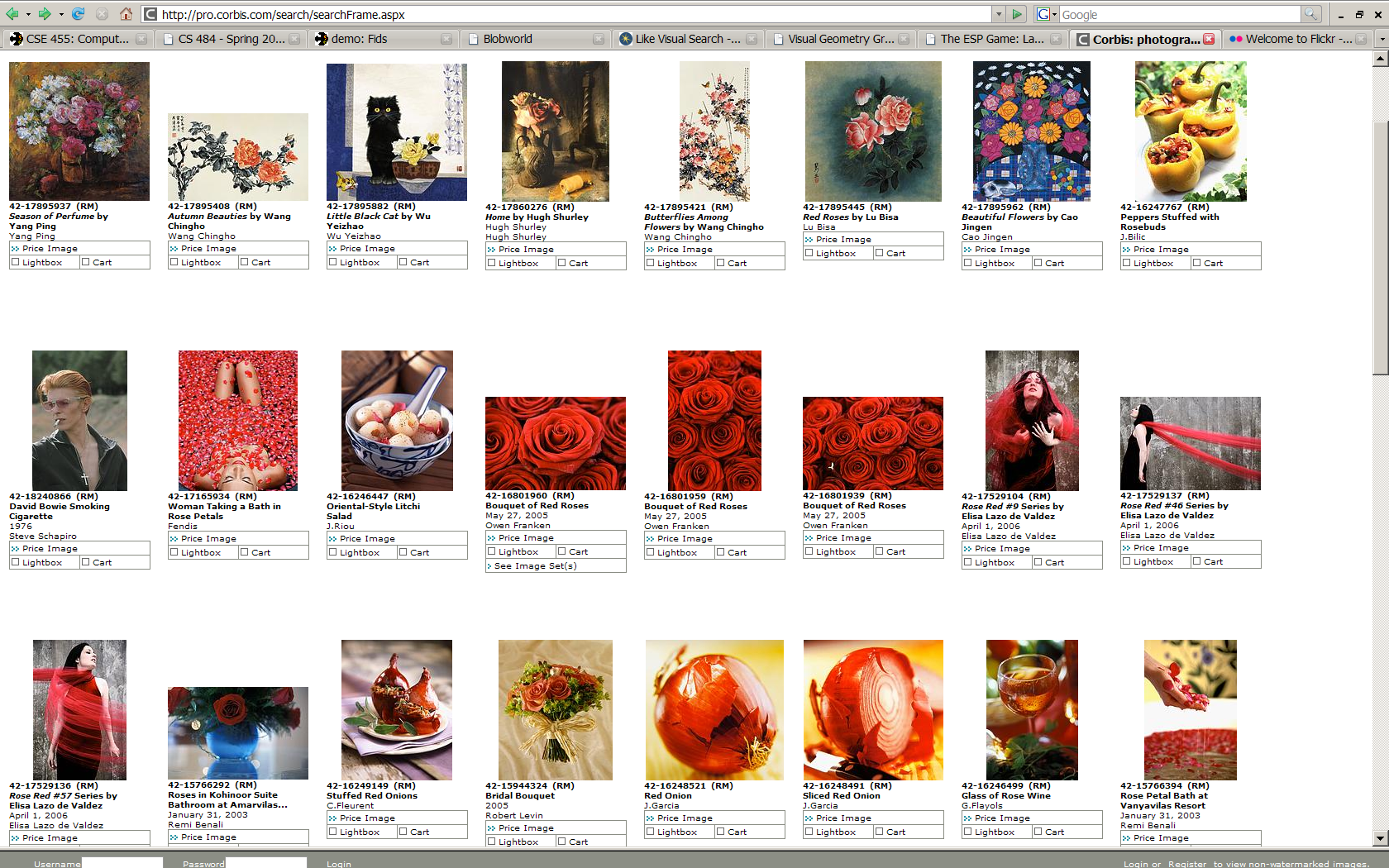 CS 484, Spring 2015
©2015, Selim Aksoy
9
Difficulties with keywords
Images may not have keywords.
(An image is worth … how many key-words?)
Query is not easily satisfied by keywords.
“A casually dressed couple gazing into each others eyes lovingly with dramatic clouds in the background.”
“Pretty girl doing something active, sporty in a summery setting, beach - not wearing lycra, exercise clothes - more relaxed in tee-shirt. Feature is about deodorant so girl should look active - not sweaty but happy, healthy, carefree - nothing too posed or set up - nice and natural looking.”
Content-based image retrieval (CBIR)
CS 484, Spring 2015
©2015, Selim Aksoy
10
Query Image
Retrieved Images
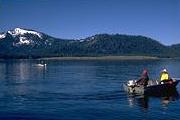 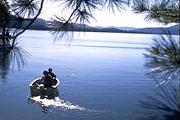 User
Image Database
Distance Measure
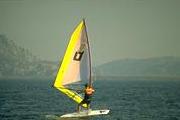 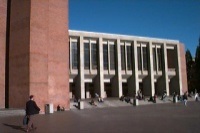 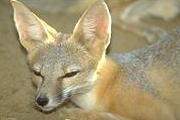 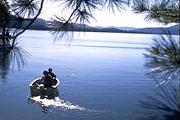 Image Feature Extraction
Feature Space
Images
Content-based image retrieval
CS 484, Spring 2015
©2015, Selim Aksoy
11
Image representations and features
Image representations:
Iconic
Global
Region-based
Object-based
Image features:
Color
Texture
Shape
Objects and their relationships(this is the most powerful, but you have to be able to recognize the objects!)
CS 484, Spring 2015
©2015, Selim Aksoy
12
Image similarity
Distance measures:
Euclidean distance
Other Lp metrics
Histogram intersection
Cosine distance
Earth mover’s distance
Probabilistic similarity measures:
P( relevance | two images )
P( relevance | two images ) / P( irrelevance | two images)
CS 484, Spring 2015
©2015, Selim Aksoy
13
Global histograms
Searching using global color histograms
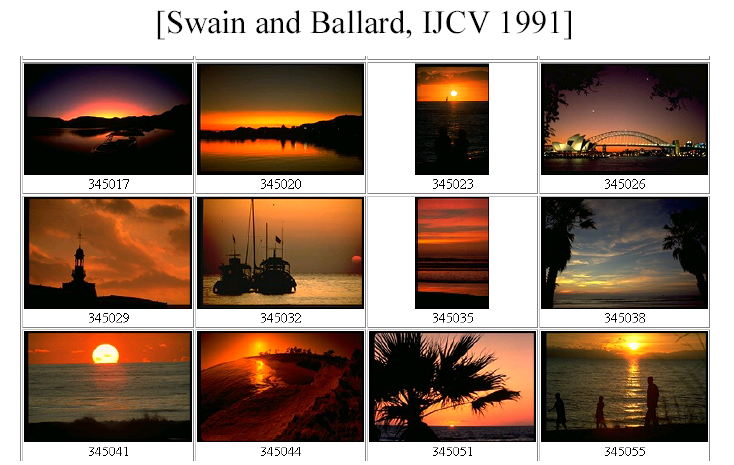 CS 484, Spring 2015
©2015, Selim Aksoy
14
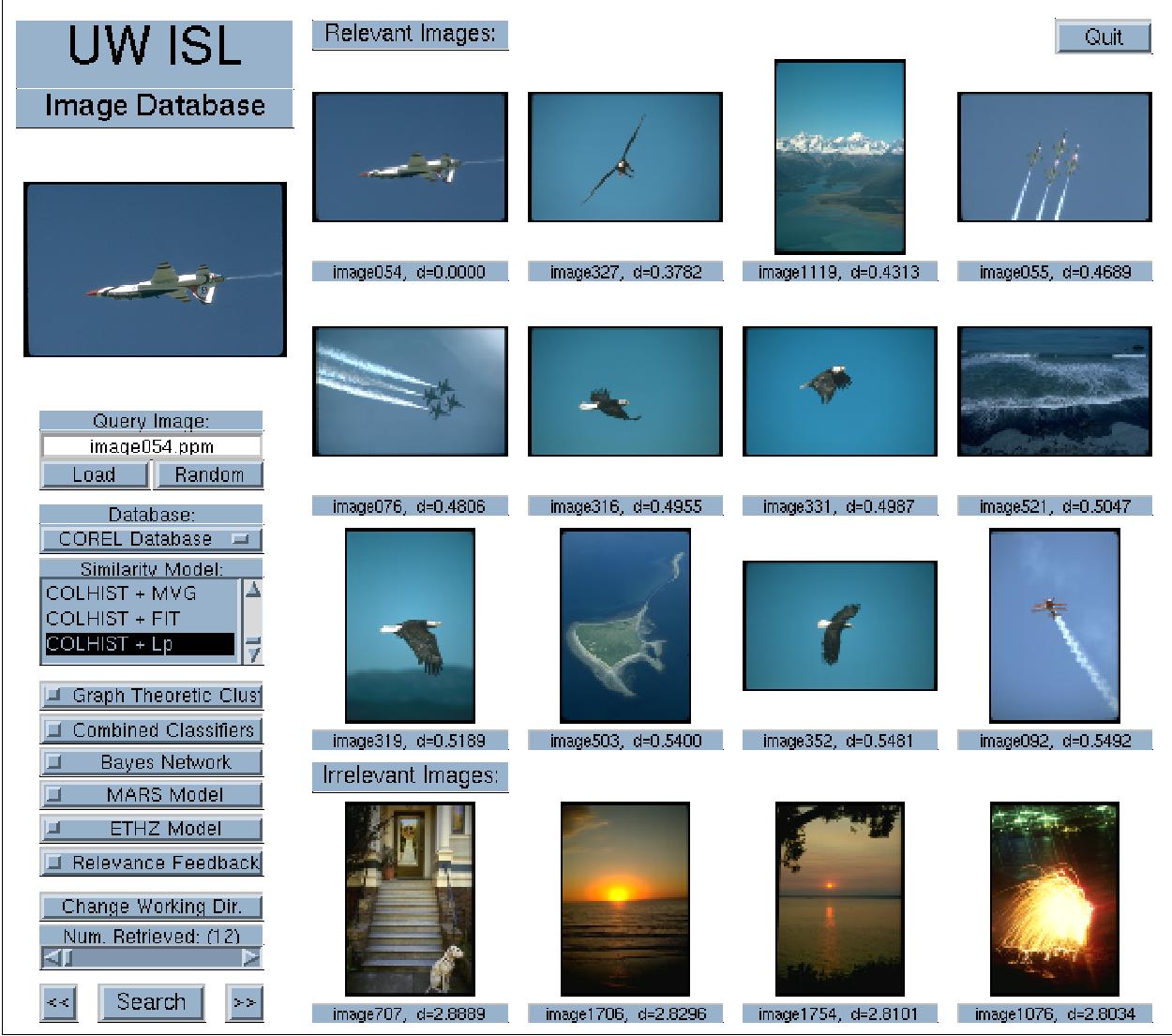 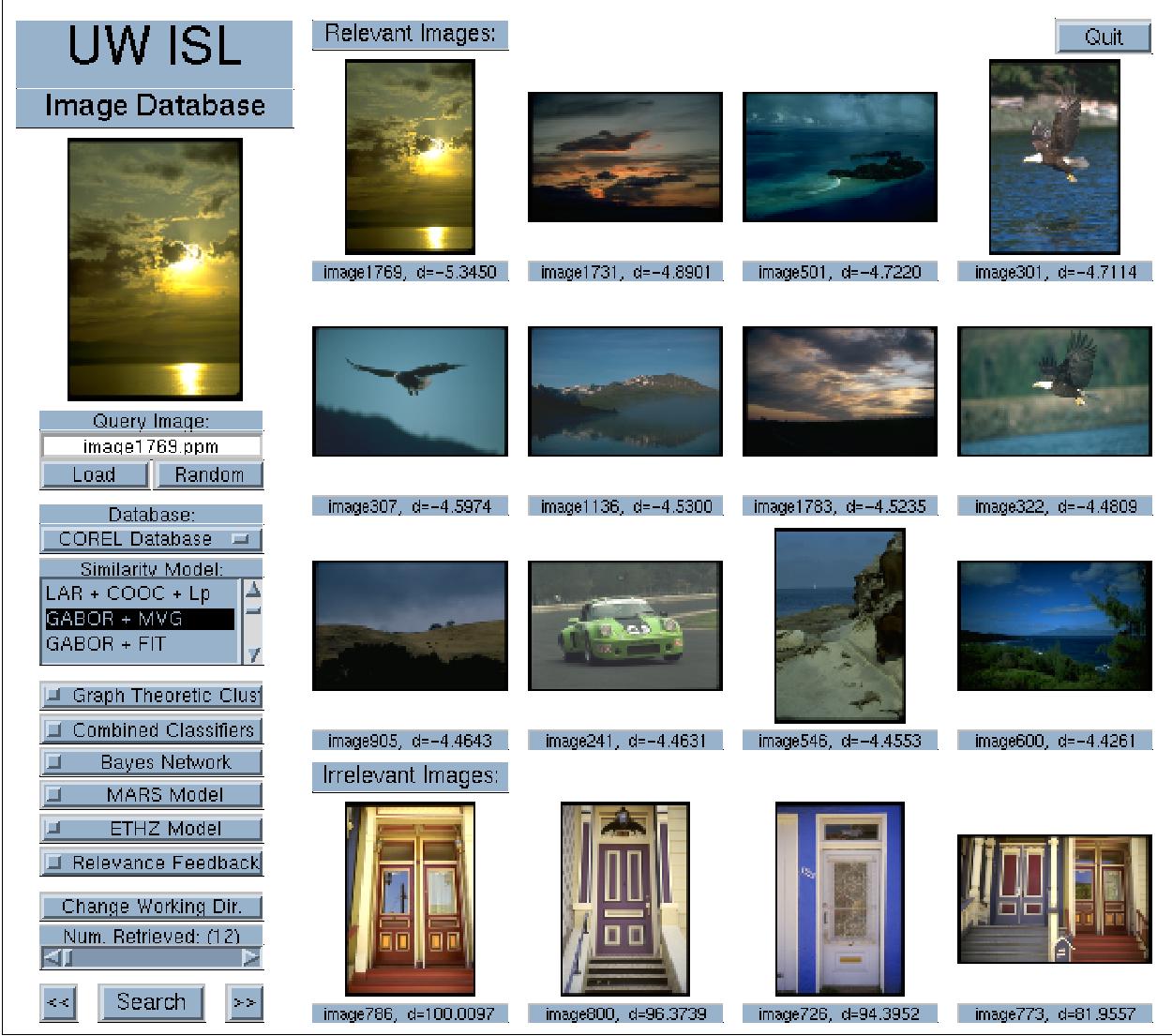 “Airplanes” using color histograms (4/12)
“Sunsets” using Gabor texture (3/12)
Global histograms
CS 484, Spring 2015
©2015, Selim Aksoy
15
Query by image content (QBIC)
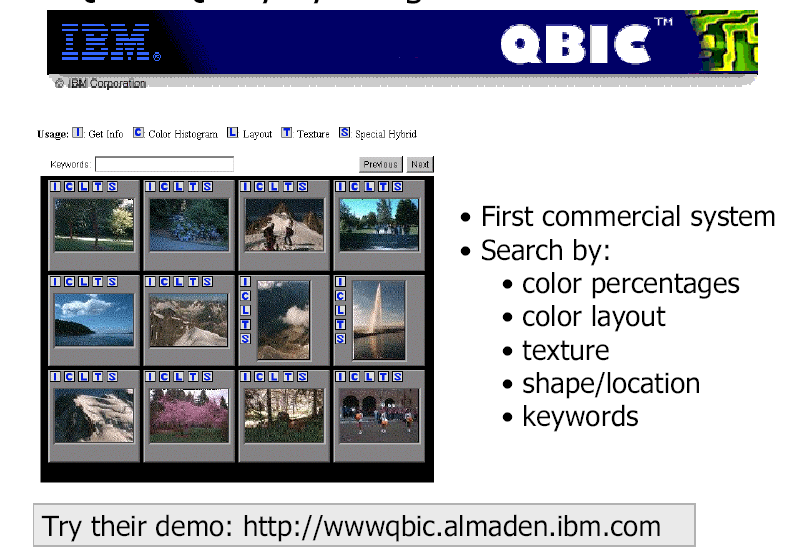 CS 484, Spring 2015
©2015, Selim Aksoy
16
R   G   B   Y   C   V 
1    0   0  .5   0  .5
0    1   0  .5  .5   0
0    0   1
               1
                    1
                         1
R
G
B
Y
C
V
?
?
Color histograms in QBIC
The QBIC color histogram distance is:
		dhist(I,Q) = (h(I) - h(Q))T A (h(I) - h(Q)).
h(I) is a K-bin histogram of a database image.
h(Q) is a K-bin histogram of the query image.
A is a K x K similarity matrix.
How similar is blue to cyan?
CS 484, Spring 2015
©2015, Selim Aksoy
17
Color percentages in QBIC
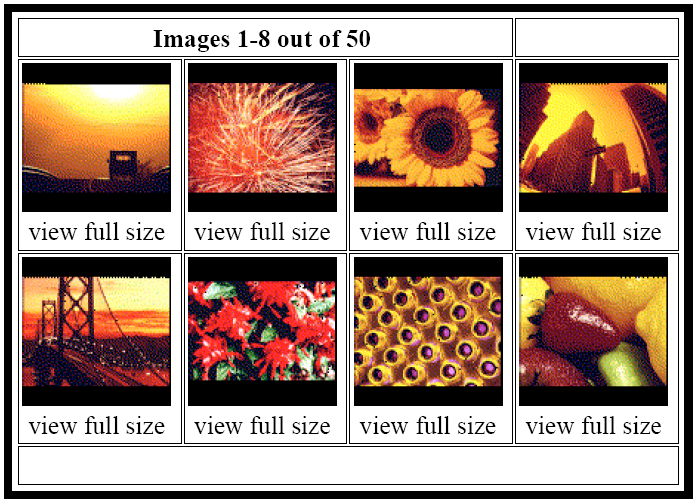 %40 red, %30 yellow, %10 black
CS 484, Spring 2015
©2015, Selim Aksoy
18
Color layout in QBIC
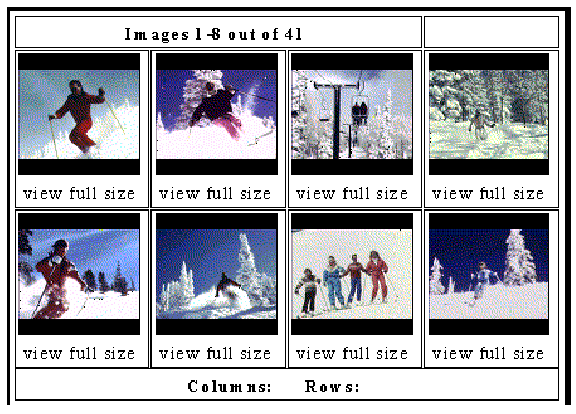 CS 484, Spring 2015
©2015, Selim Aksoy
19
Earth mover’s distance
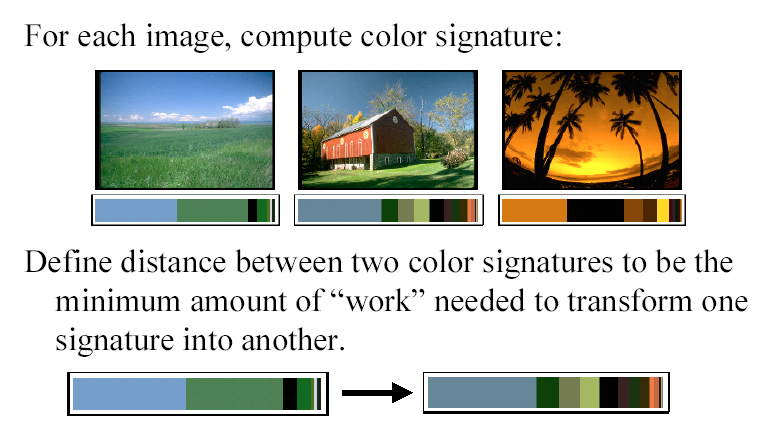 CS 484, Spring 2015
©2015, Selim Aksoy
20
Earth mover’s distance
Visualization using EMD and multidimensional scaling
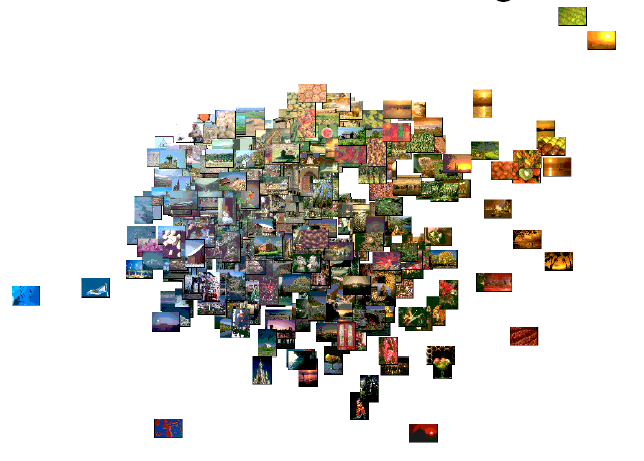 CS 484, Spring 2015
©2015, Selim Aksoy
21
Probabilistic similarity measures
Two classes:
Relevance class A
Irrelevance class B
Bayes classifier
Assign (i,j) to

Discriminant function for classification


Rank images according to posterior ratio values based on feature differences.
CS 484, Spring 2015
©2015, Selim Aksoy
22
Probabilistic similarity measures
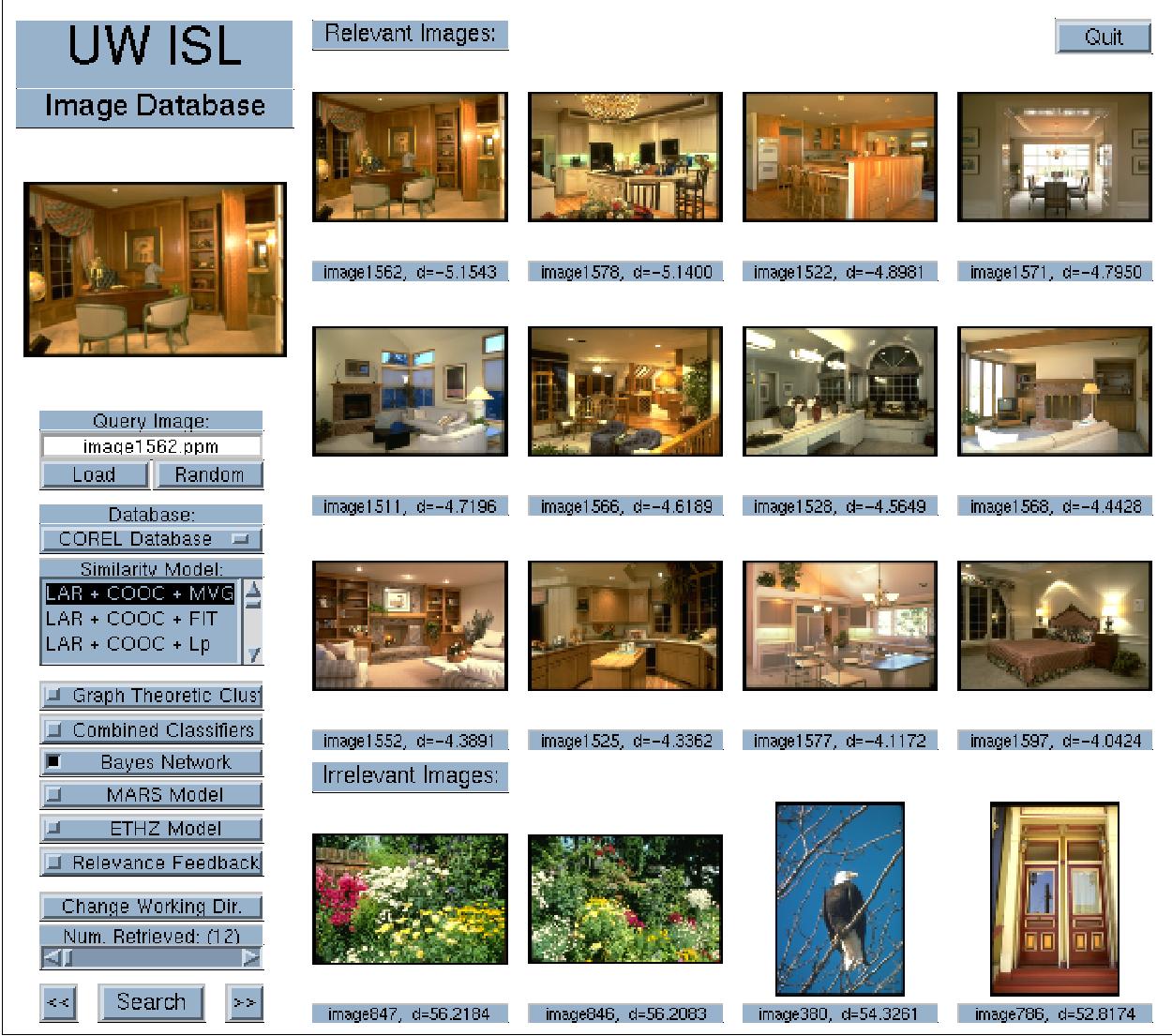 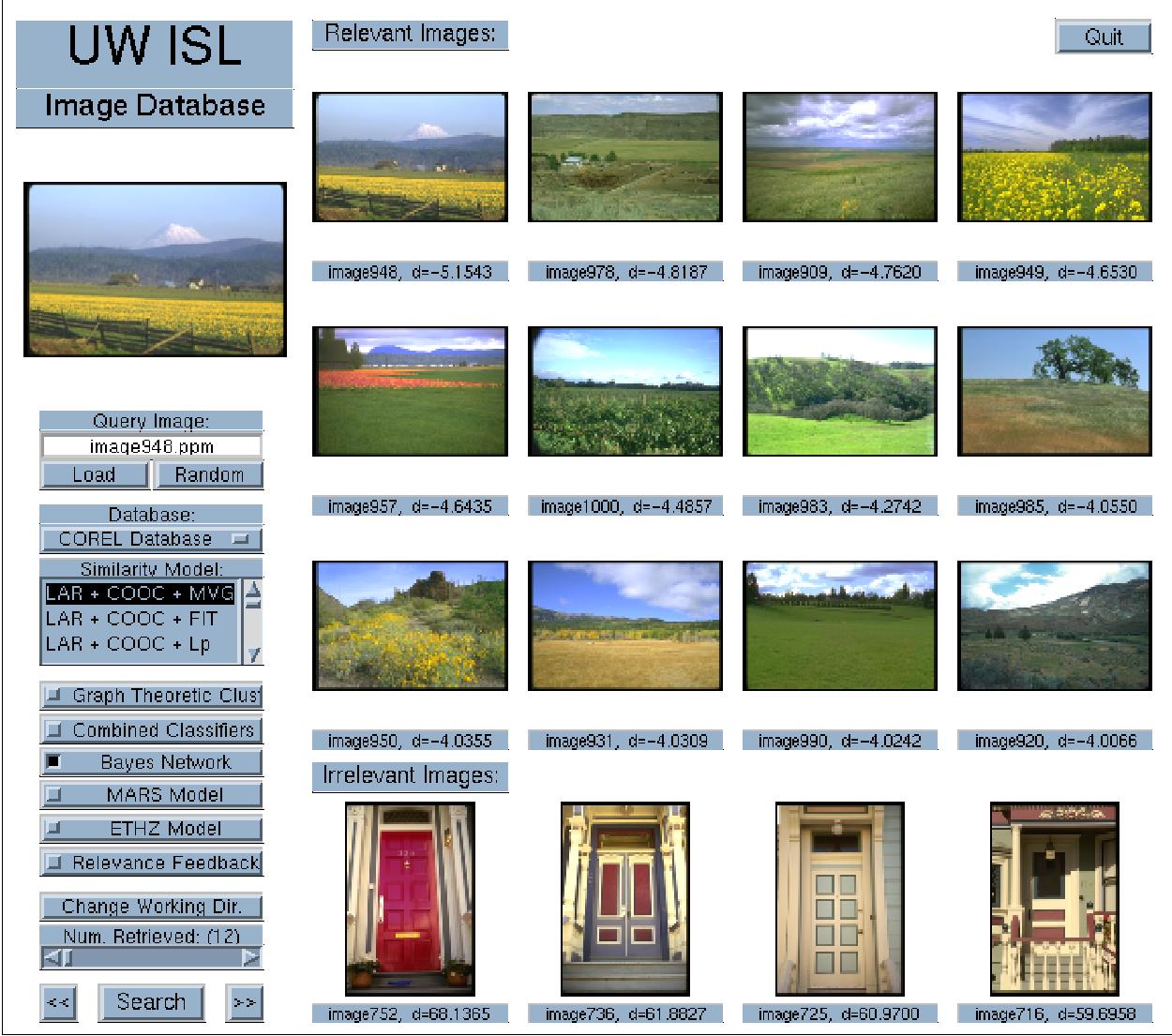 “Residential interiors” (12/12)
“Fields” (12/12)
CS 484, Spring 2015
©2015, Selim Aksoy
23
Shape-based retrieval
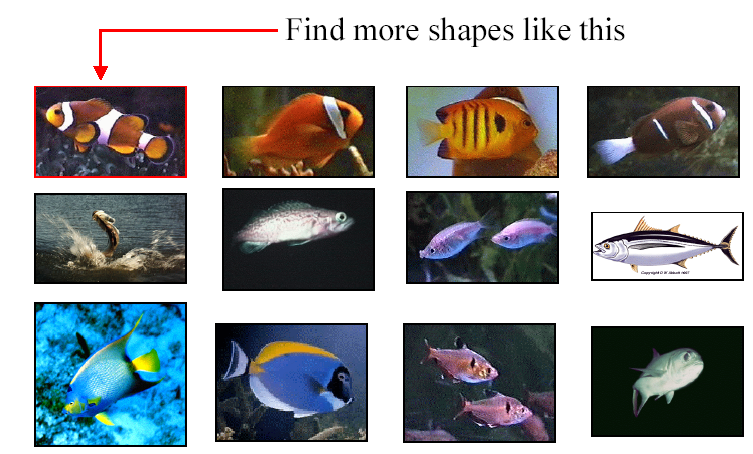 CS 484, Spring 2015
©2015, Selim Aksoy
24
Shape-based retrieval
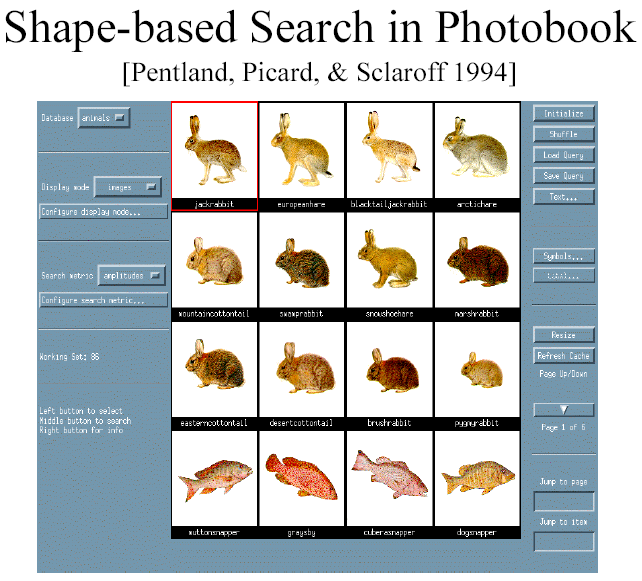 CS 484, Spring 2015
©2015, Selim Aksoy
25
Elastic shape matching
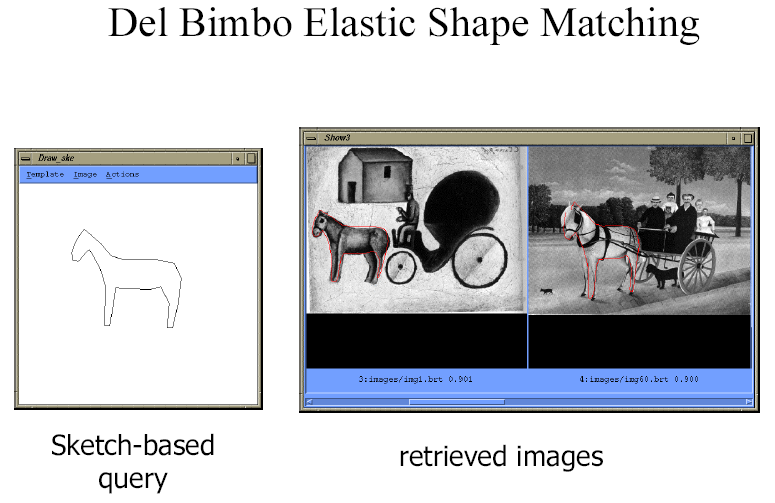 CS 484, Spring 2015
©2015, Selim Aksoy
26
Iconic matching
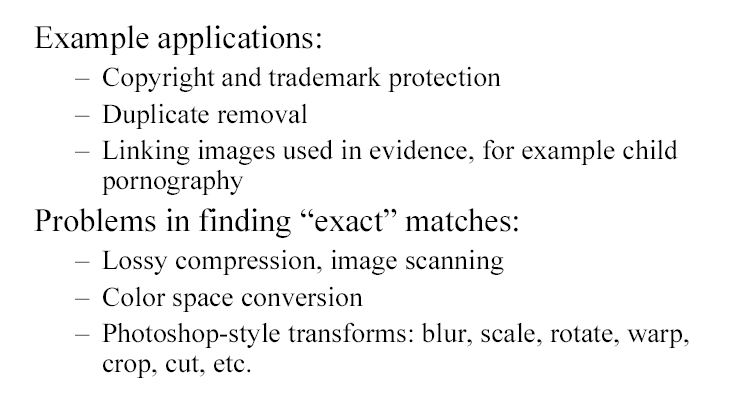 CS 484, Spring 2015
©2015, Selim Aksoy
27
Iconic matching
Wavelet-based image compression
Quantization of coefficients
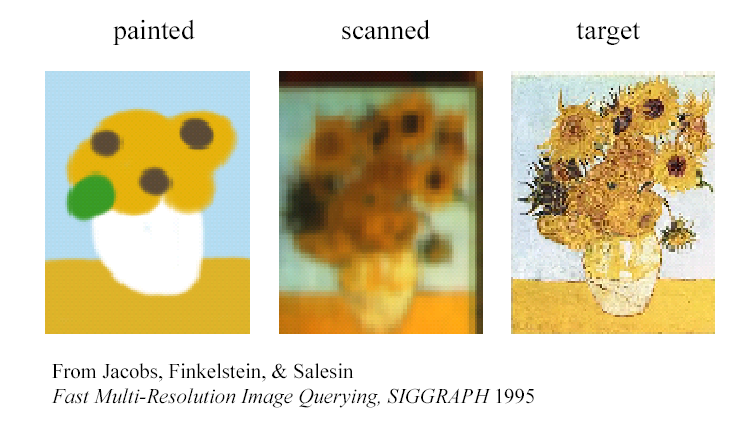 CS 484, Spring 2015
©2015, Selim Aksoy
28
Iconic matching
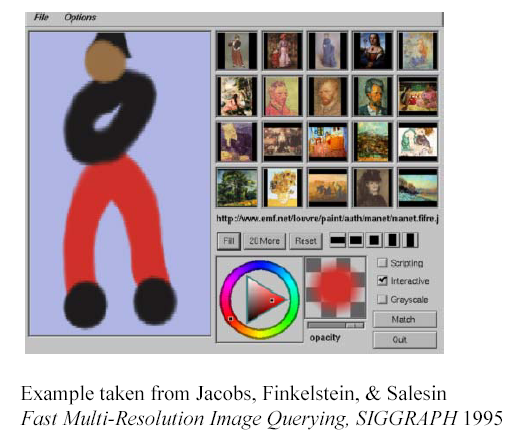 CS 484, Spring 2015
©2015, Selim Aksoy
29
Region-based retrieval: Blobworld
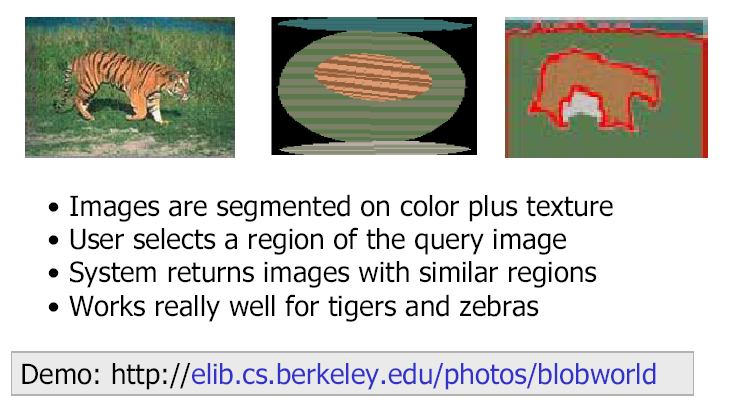 CS 484, Spring 2015
©2015, Selim Aksoy
30
Region-based retrieval: Blobworld
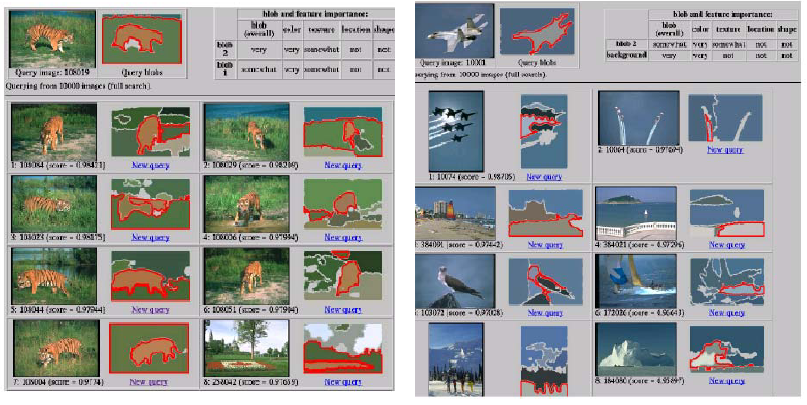 CS 484, Spring 2015
©2015, Selim Aksoy
31
sky
above
adjacent
above
inside
tiger
grass
above
adjacent
above
sand
Retrieval using spatial relationships
Build graph using regions and their spatial relationships.
Similarity is computed using graph matching.
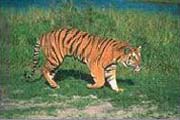 image
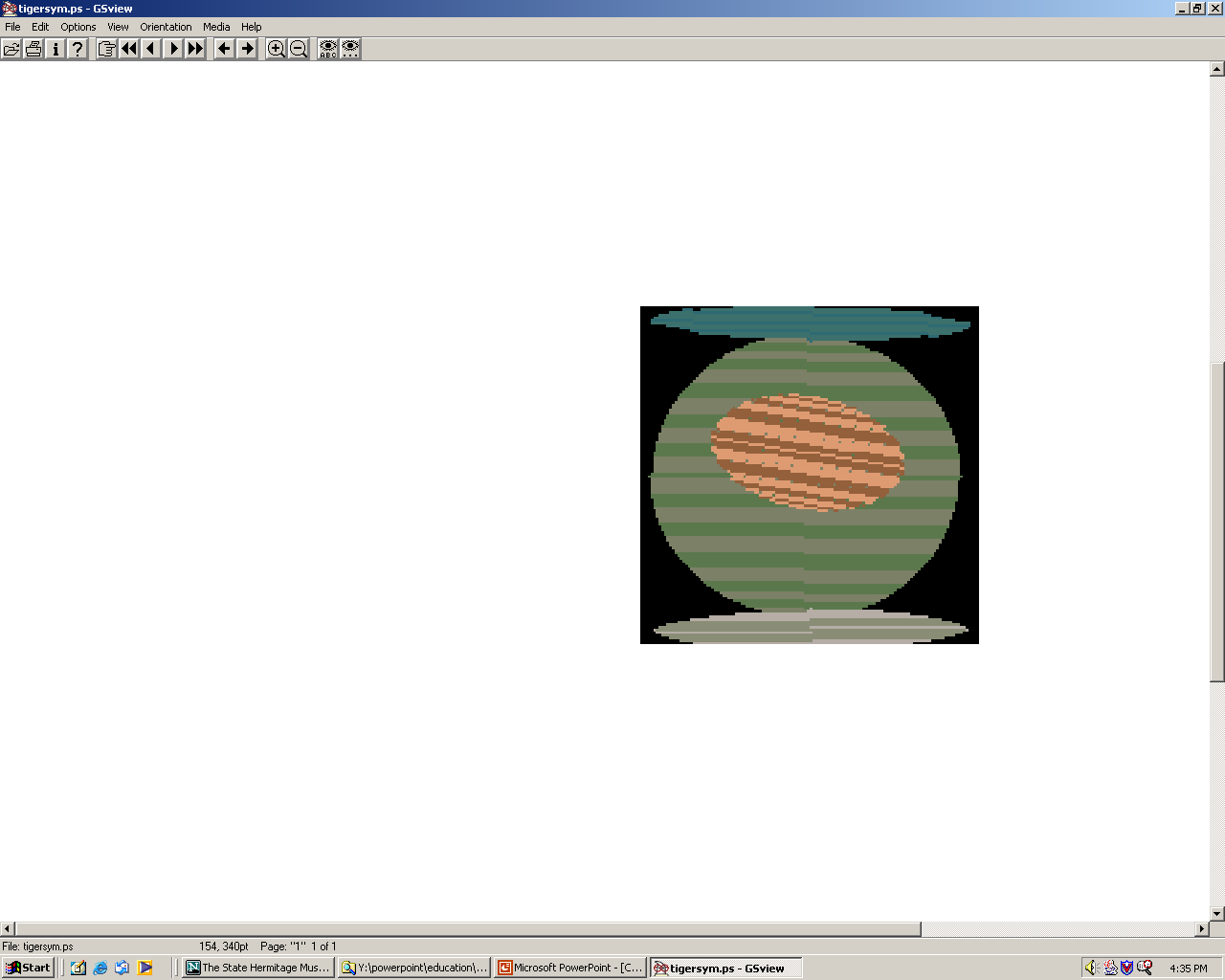 abstract regions
CS 484, Spring 2015
©2015, Selim Aksoy
32
Combining multiple features
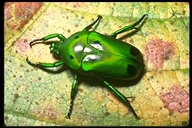 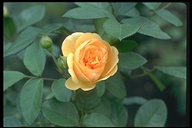 Text query
on
“rose”
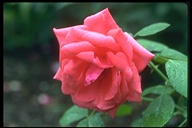 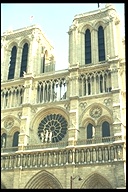 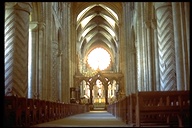 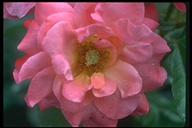 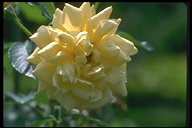 CS 484, Spring 2015
©2015, Selim Aksoy
33
Combining multiple features
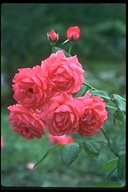 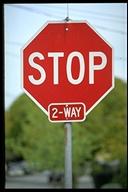 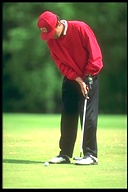 Visual query
on
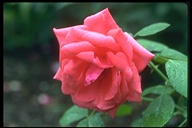 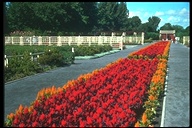 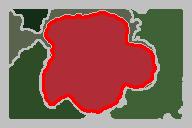 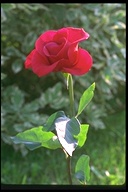 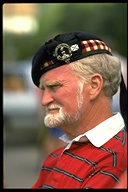 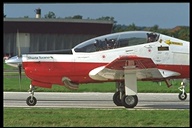 CS 484, Spring 2015
©2015, Selim Aksoy
34
Combining multiple features
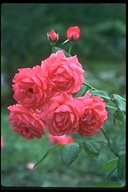 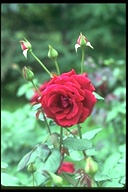 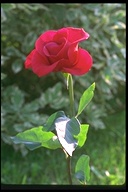 Text queryon“rose”and visual queryon
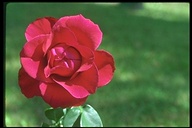 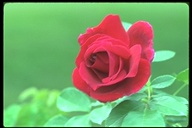 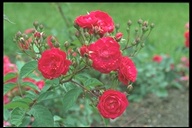 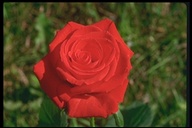 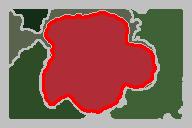 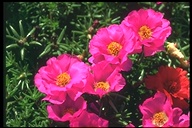 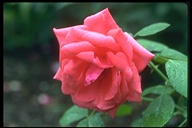 CS 484, Spring 2015
©2015, Selim Aksoy
35
Video Google: object matching
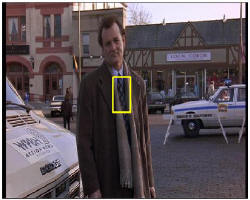 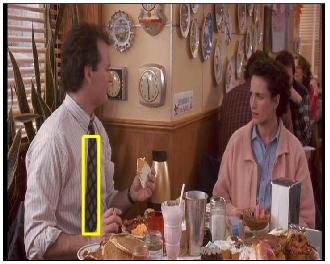 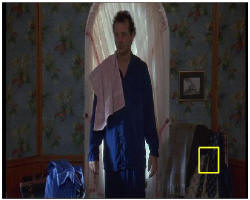 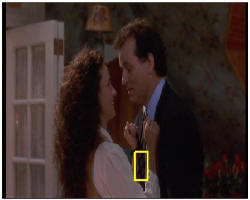 CS 484, Spring 2015
©2015, Selim Aksoy
36
Video Google
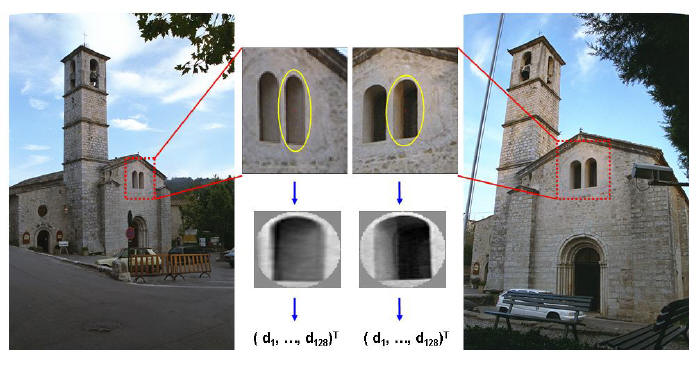 Viewpoint invariant descriptors
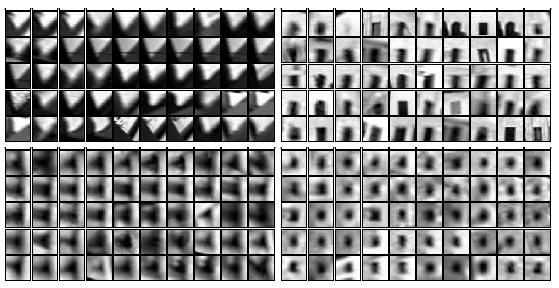 Visual vocabulary
CS 484, Spring 2015
©2015, Selim Aksoy
37
Video Google
Inverted index
Document 1
Now is the time
for all good men
to come to the aid
of their country.
Document 2
Summer has come
and passed.  The innocent
can never last.
CS 484, Spring 2015
©2015, Selim Aksoy
38
Video skimming
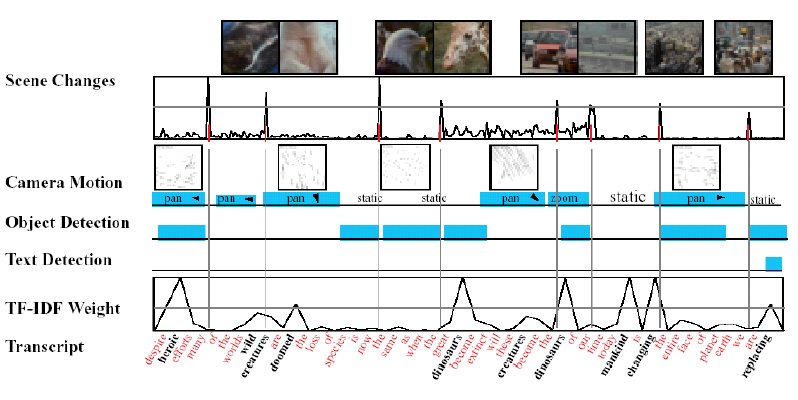 CS 484, Spring 2015
©2015, Selim Aksoy
39
Event detection, indexing, retrieval
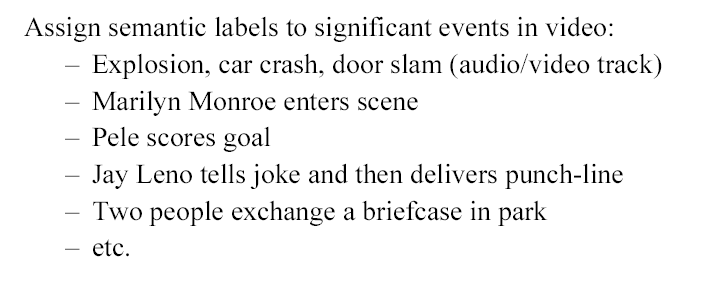 CS 484, Spring 2015
©2015, Selim Aksoy
40
Informedia Digital Video Library
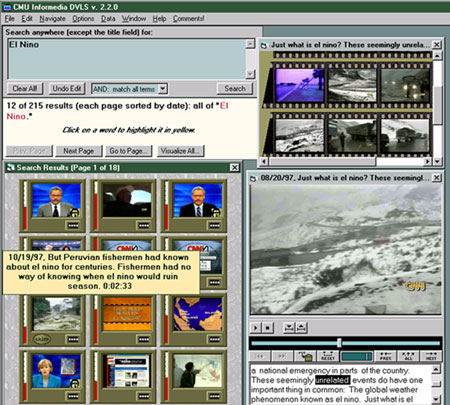 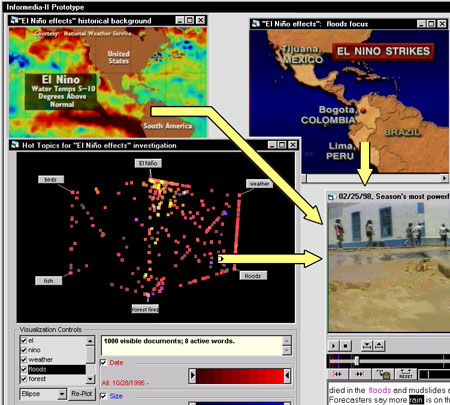 IDVL interface returned for "El Nino" query along with different multimedia abstractions from certain documents.
CS 484, Spring 2015
©2015, Selim Aksoy
41
Informedia Digital Video Library
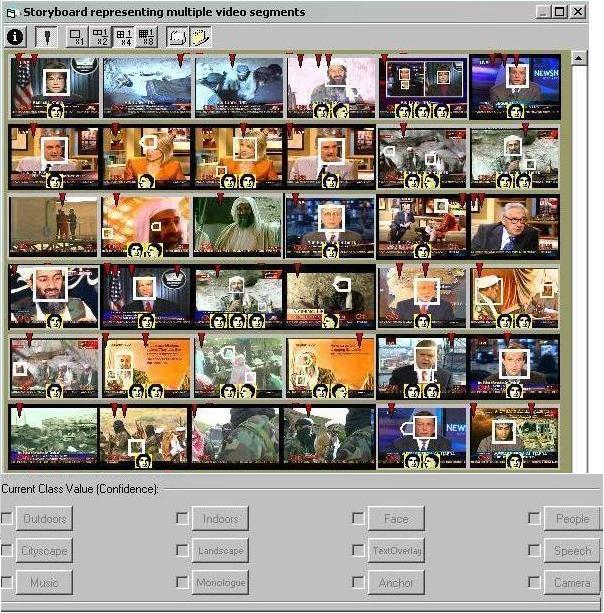 IDVL interface returned for “bin ladin" query.









The results can be tuned using many classifiers.
CS 484, Spring 2015
©2015, Selim Aksoy
42
Relevance feedback
In real interactive CBIR systems, the user should be allowed to interact with the system to “refine” the results of a query until he/she is satisfied.
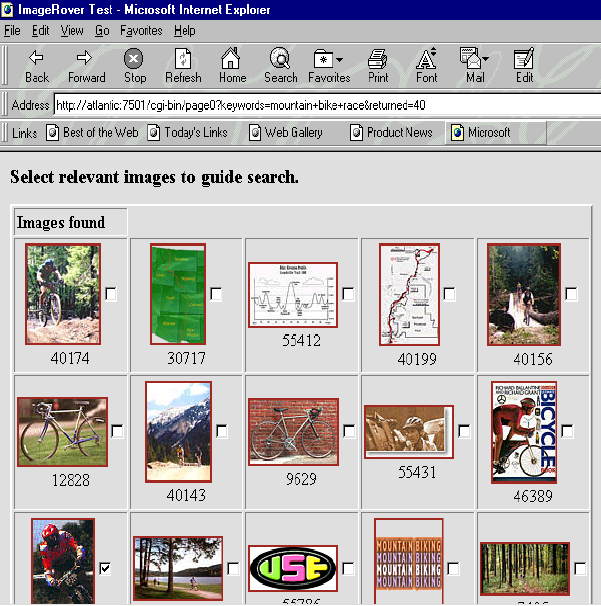 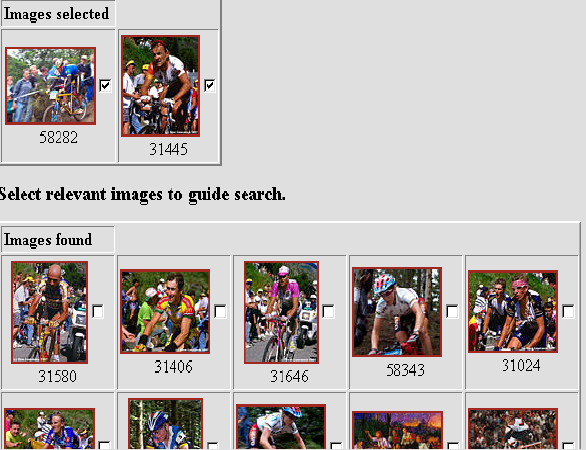 CS 484, Spring 2015
©2015, Selim Aksoy
43
Relevance feedback
Example methods:
Query point movement
Query point is moved toward positive examples and moved away from negative examples.
Weighting features
The CBIR system should automatically adjust the weight that were given by the user for the relevance of previously retrieved documents.
Weighting similarity measures
Feature density estimation
Probabilistic relevance feedback
CS 484, Spring 2015
©2015, Selim Aksoy
44
Relevance feedback
Positive feedback
Negative feedback
CS 484, Spring 2015
©2015, Selim Aksoy
45
Relevance feedback
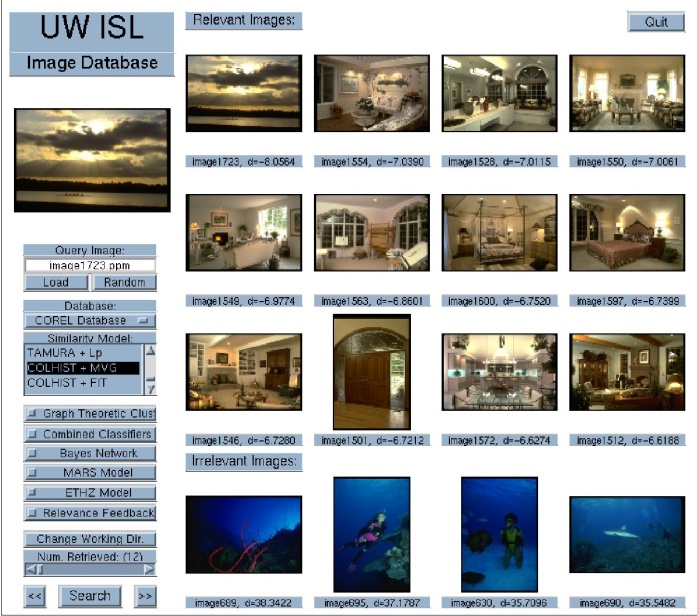 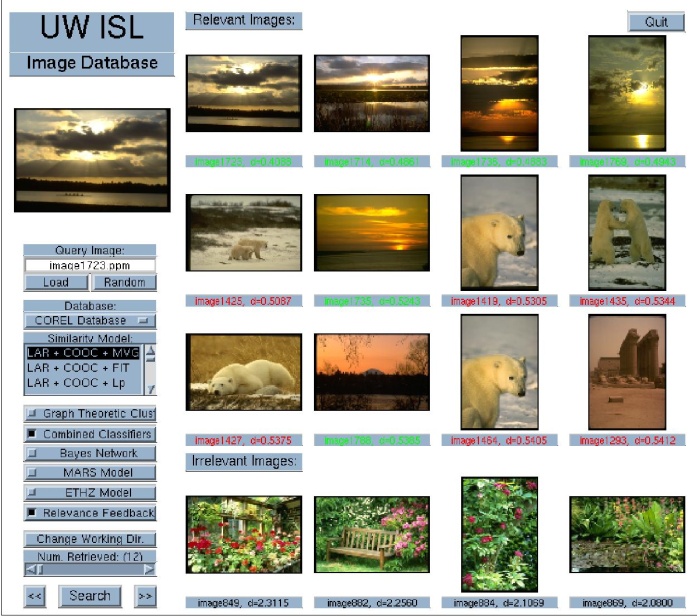 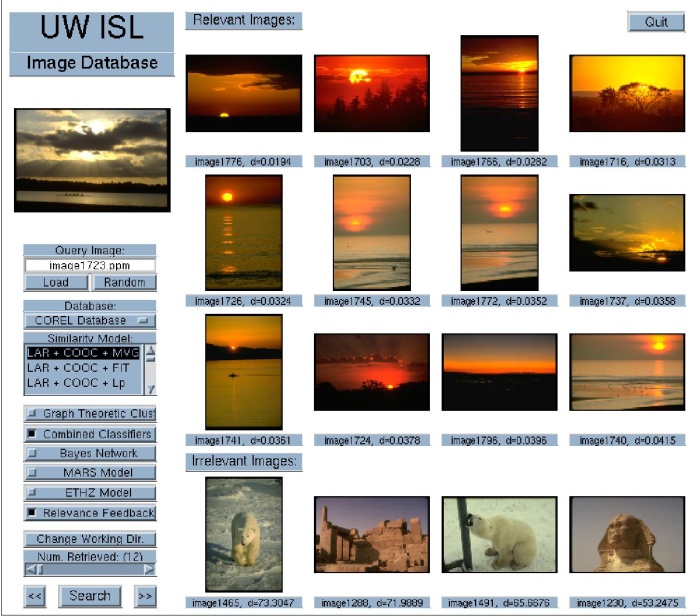 “Sunsets” using color histograms (1/12)
Using combined features (6/12)
After 1st feedback (12/12)
CS 484, Spring 2015
©2015, Selim Aksoy
46
Relevance feedback
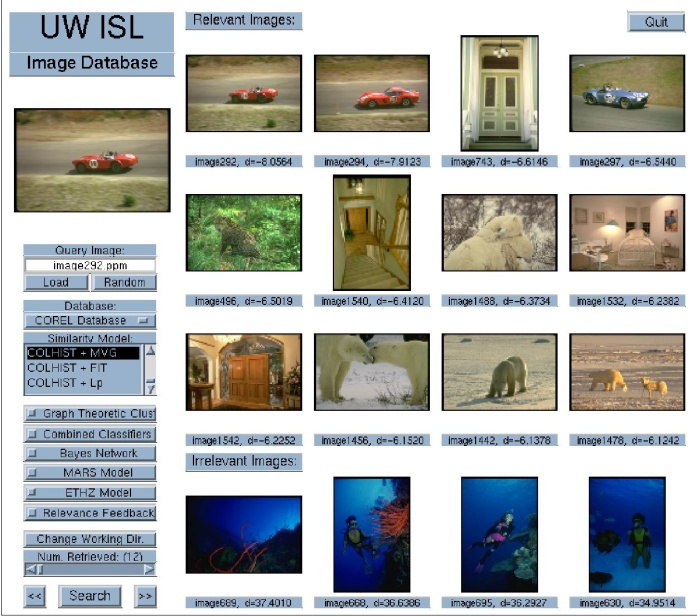 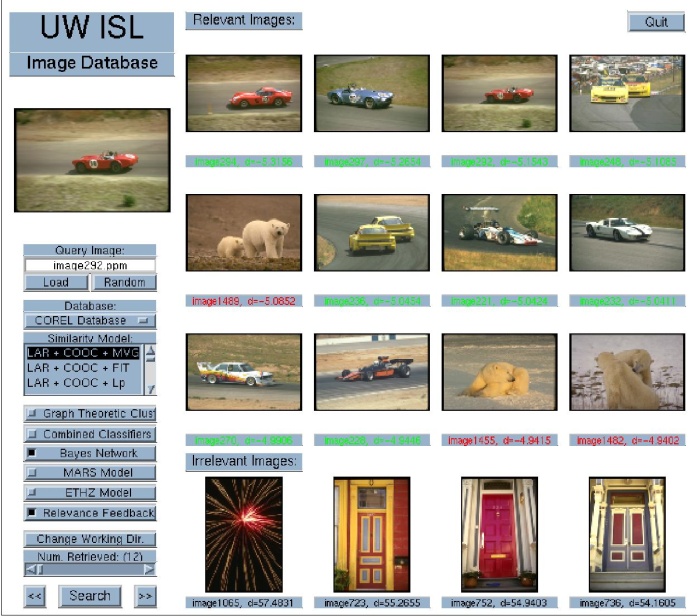 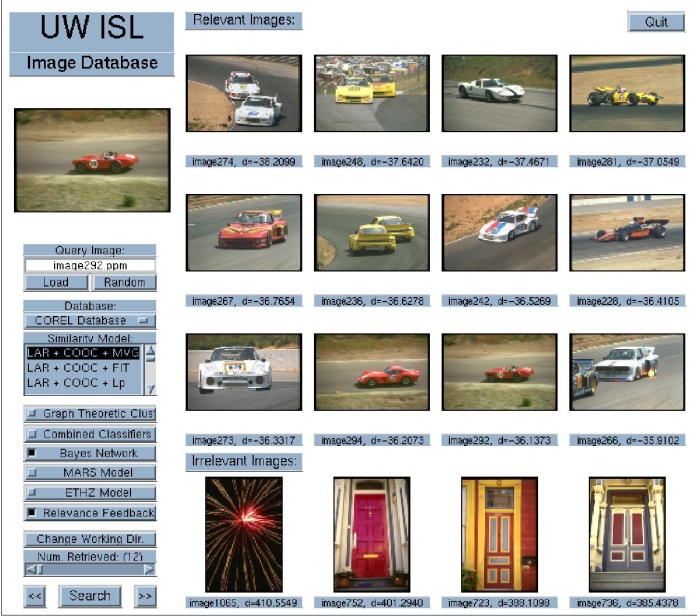 “Auto racing” using color histograms (3/12)
Using combined features (9/12)
After 1st feedback (12/12)
CS 484, Spring 2015
©2015, Selim Aksoy
47
Indexing for fast retrieval
Use of key images and the triangle inequality for efficient retrieval.
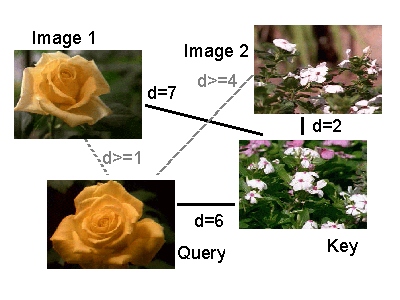 CS 484, Spring 2015
©2015, Selim Aksoy
48
Indexing for fast retrieval
Offline
Choose a small set of key images.
Store distances from database images to keys.

Online (given query Q)
Compute the distance from Q to each key.
Obtain lower bounds on distances to database images.
Threshold or return all images in order of lower bounds.
CS 484, Spring 2015
©2015, Selim Aksoy
49
Indexing for fast retrieval
Hierarchical cellular tree
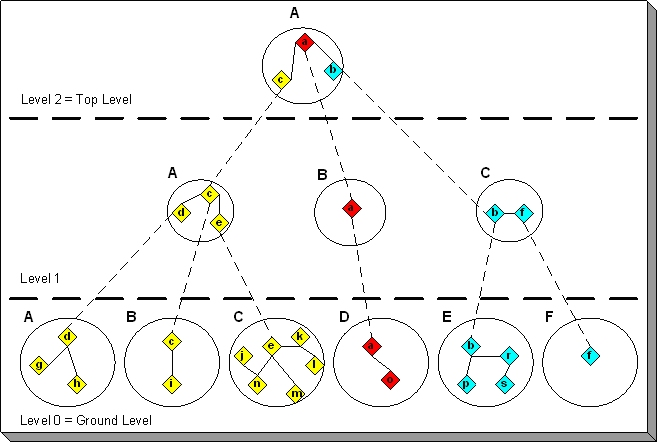 CS 484, Spring 2015
©2015, Selim Aksoy
50
Indexing for fast retrieval
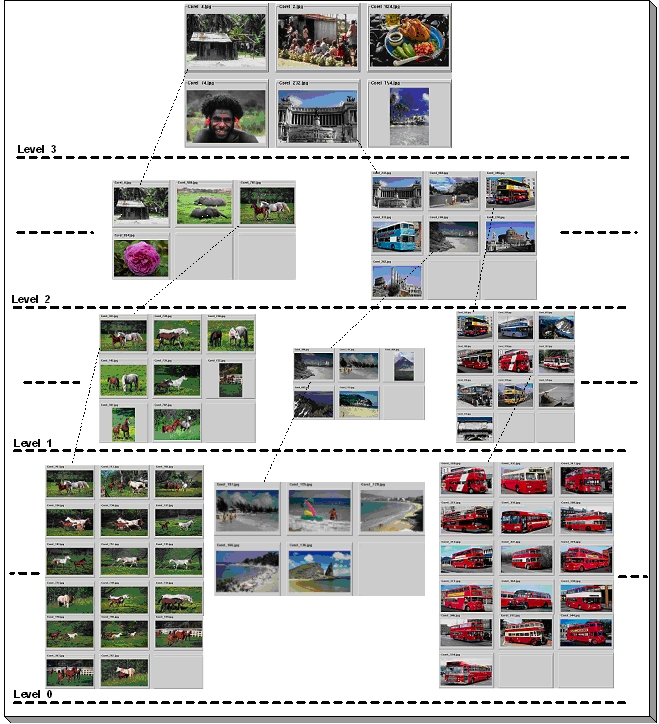 CS 484, Spring 2015
©2015, Selim Aksoy
51
Performance evaluation
Two traditional measures for retrieval performance in the information retrieval literature are precision and recall.
Given a particular number of images retrieved,
precision is defined as the percentage of retrieved images that are actually relevant, and
recall is defined as the percentage of relevant images that are retrieved.
CS 484, Spring 2015
©2015, Selim Aksoy
52
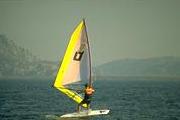 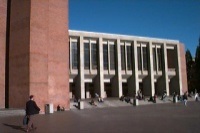 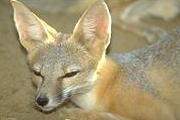 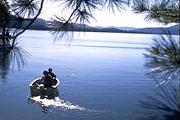 Images
Current research objective
Query Image
Retrieved Images
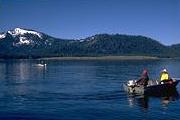 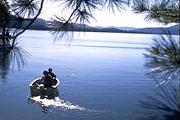 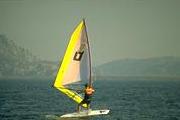 boat
User
Image Database
…
Animals
Buildings
Office Buildings
Houses
Transportation
Boats
Vehicles
…
Object-orientedFeature Extraction
Categories
CS 484, Spring 2015
©2015, Selim Aksoy
53
Demos
Google Image Search (http://images.google.com/)
Microsoft Image Search (https://www.bing.com/images)
Yahoo Image Search (http://images.search.yahoo.com/)
Vitalas (http://vitalas.ercim.eu/)
FIDS (http://www.cs.washington.edu/research/imagedatabase/demo/fids/)
Like Visual Shopping (http://www.like.com/)
Now Google shopping (http://www.google.com/shopping)
Google Similar Images
http://googleblog.blogspot.com/2009/10/similar-images-graduates-from-google.html
Google Image Swirl
http://googleresearch.blogspot.com/2009/11/explore-images-with-google-image-swirl.html
CS 484, Spring 2015
©2015, Selim Aksoy
54